Thursday 3rd April 2025
3/4/25
Morning Challenges:
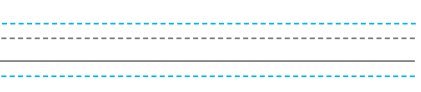 Name writing
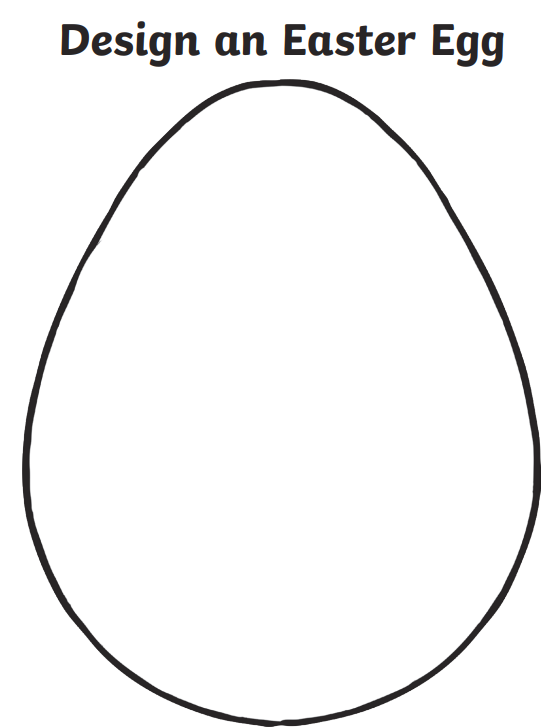 Assembly
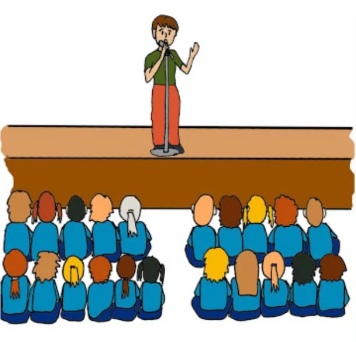 Maths Day
Thursday 3rd April 2025
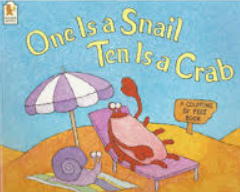 One is A Snail Ten is a Crab by April Pulley Sayre and Jeff Sayre
Maths Day
Thursday 3rd April 2025
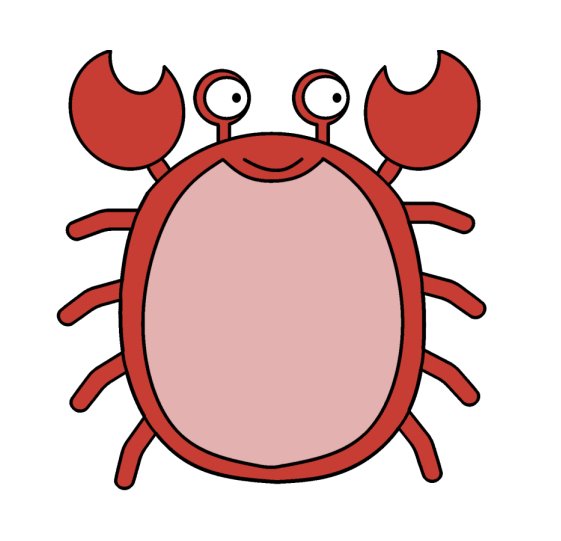 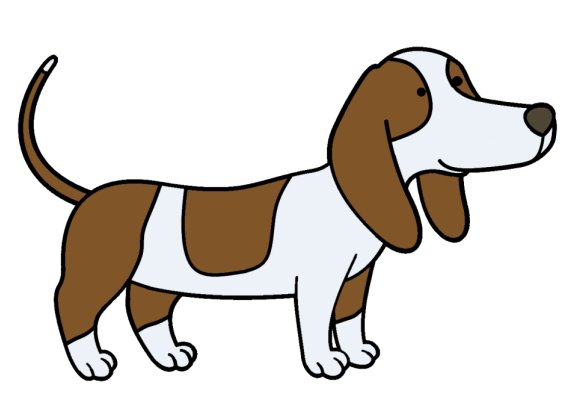 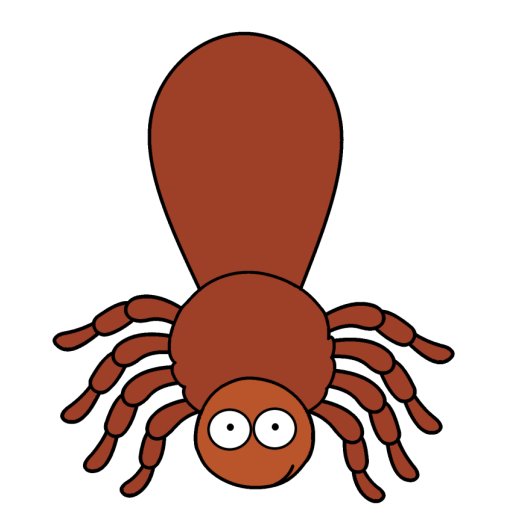 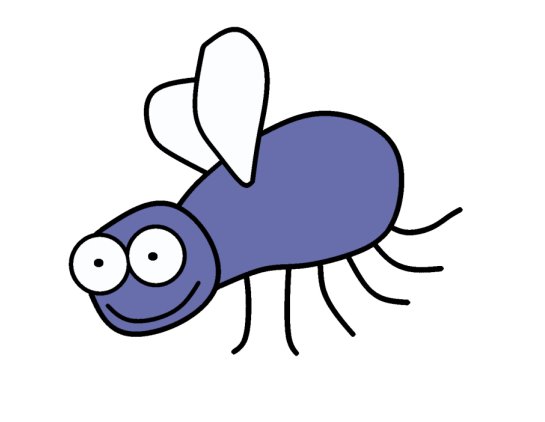 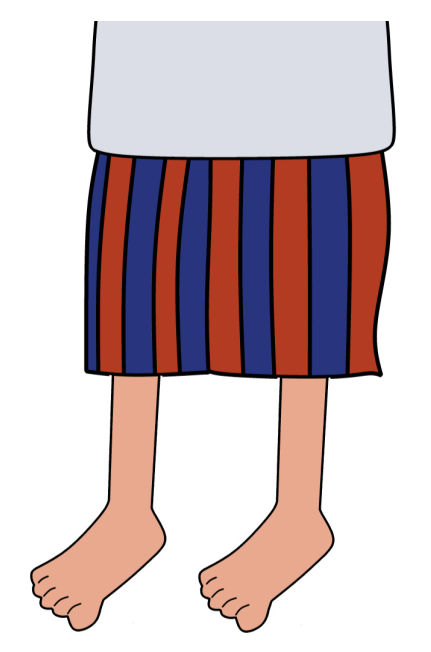 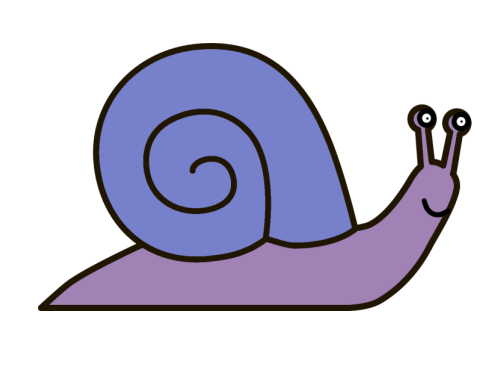 The insect  is 6
The spider  is 8
The crab is 10
The person is 2
The dog is 4
The snail is 1
Maths Day
Thursday 3rd April 2025
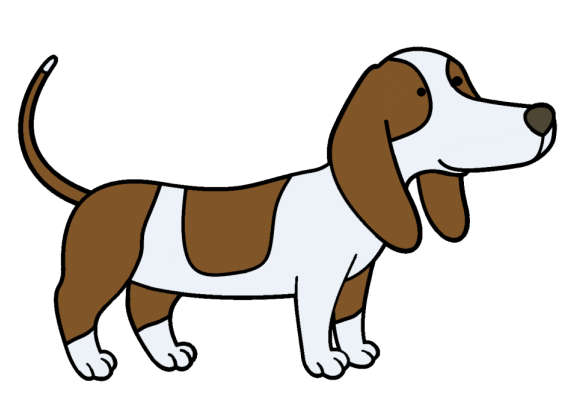 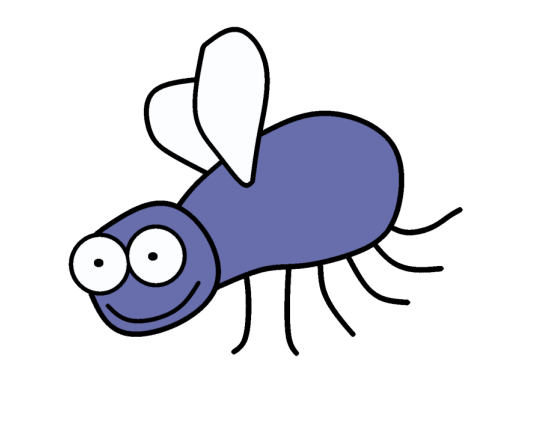 +
=
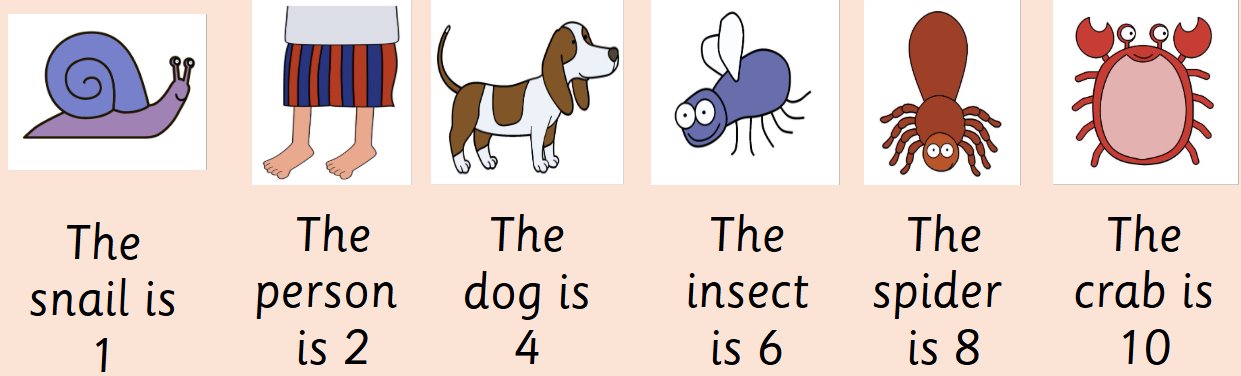 Maths Day
Thursday 3rd April 2025
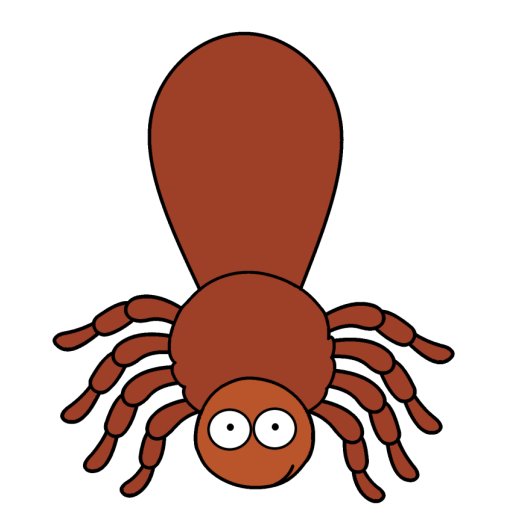 +
?
=
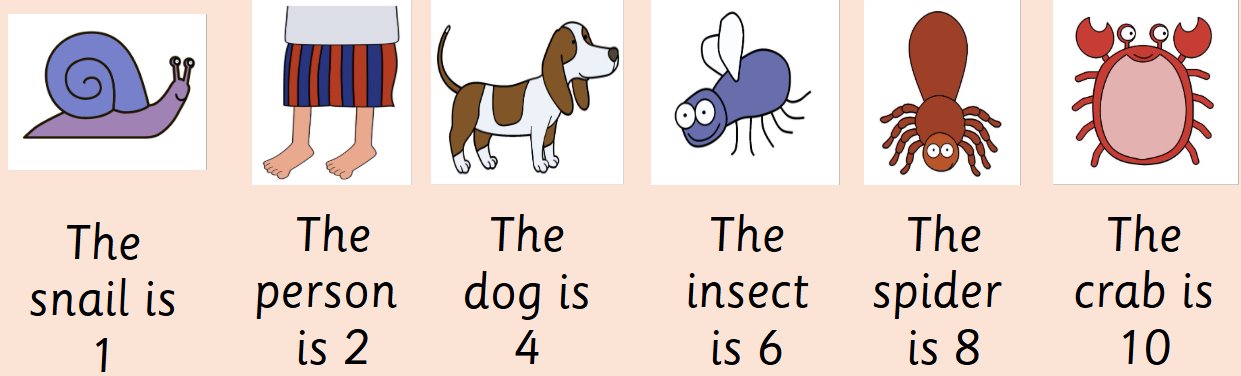 Maths Day
Thursday 3rd April 2025
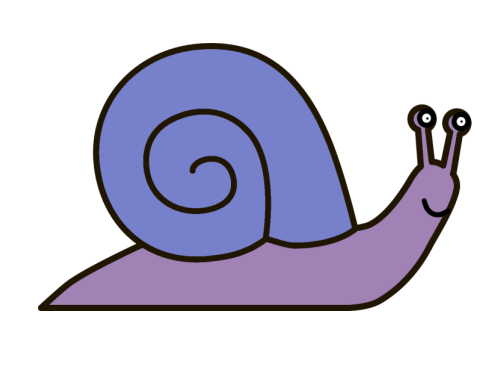 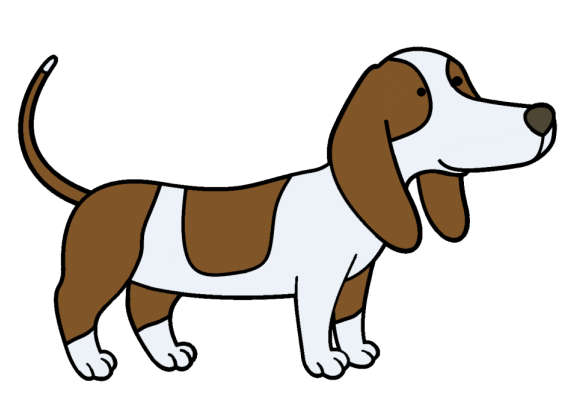 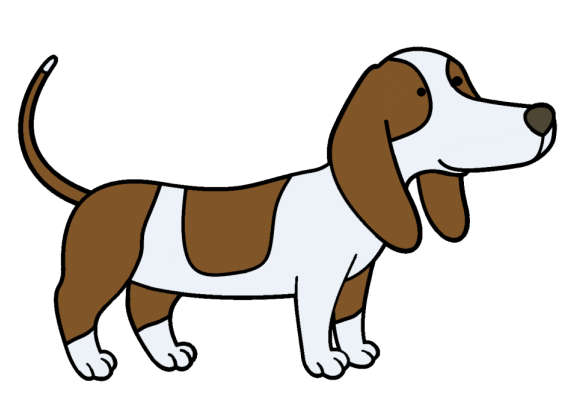 +
+
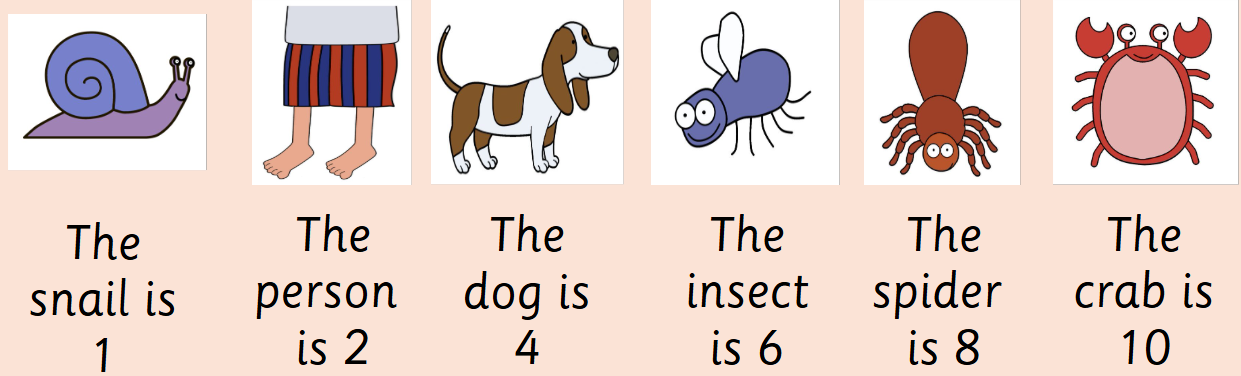 Maths Day
Thursday 3rd April 2025
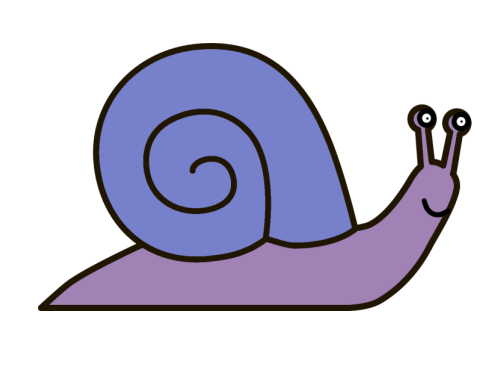 How many snails would you need to create ten?
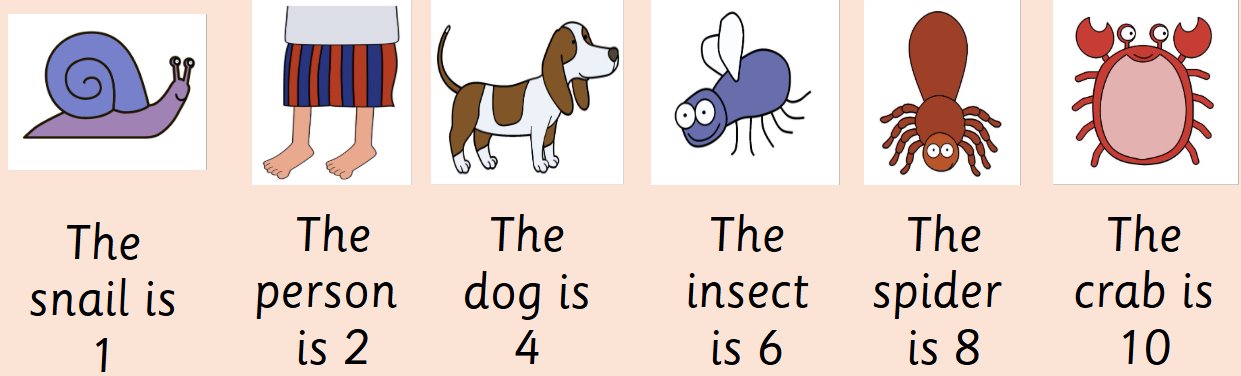 Maths Day
Thursday 3rd April 2025
Can you think of any other ways of making ten?
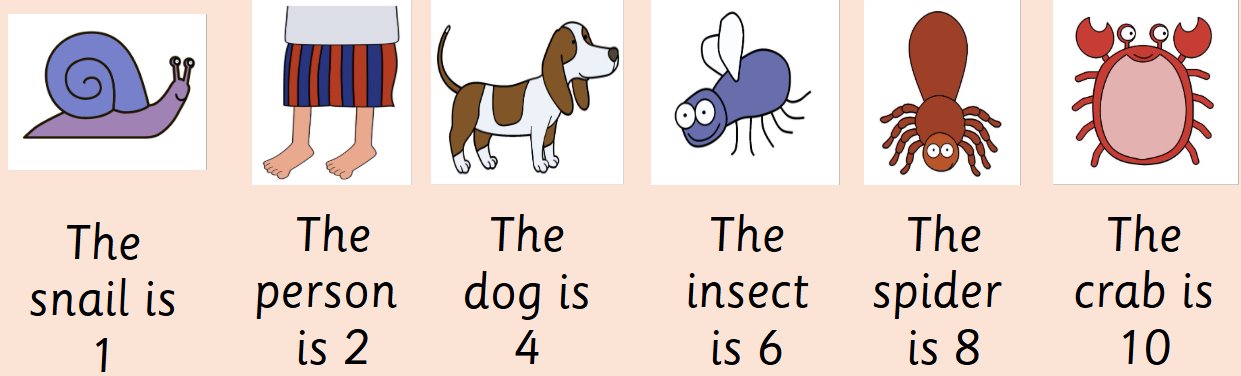 Break
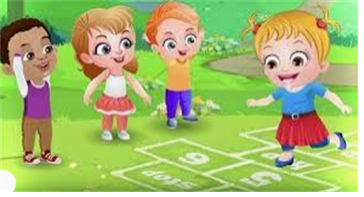 Animal leg craft
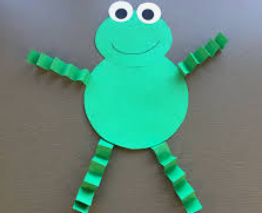 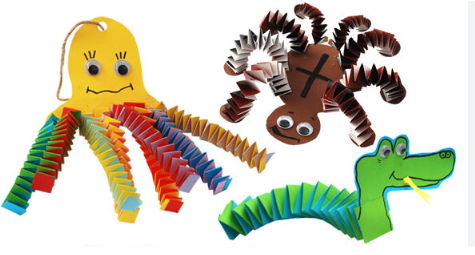 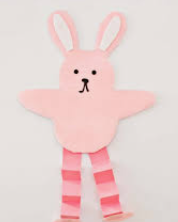 Lunch
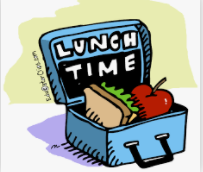 Today's Alien language is.......
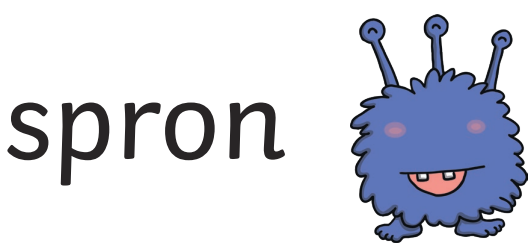 Toothbrushing
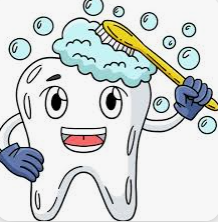 Assembly
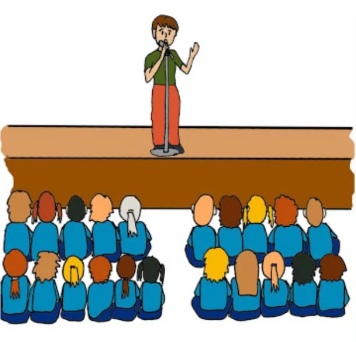